СОЛИҚ АУДИТИНИ АМАЛГА ОШИРИШ МЕХАНИЗМЛАРИ
Маърузачи:
СОЛИҚ АУДИТИ
Солиқ аудити - солиқ органлари томонидан солиқ тўловчининг муайян давр учун солиқлар ва йиғимларнинг ҳисобланиши ҳамда тўланишининг тўғрилигини текшириш мақсадида унинг бухгалтерия, молия, статистика, банк ҳамда бошқа ҳужжатларини ўрганиш ва таққослаш йўли билан ўтказилади ва солиққа оид ҳуқуқбузарликларни ҳужжат-далиллар асосида тасдиқлаш ва солиқ аудити далолатномасида акс эттирилишидан иборат.
2
2
CОЛИҚ АУДИТИГА НОМЗОД
Солиқ аудити қуйидаги солиқ тўловчиларда ўтказилади:
солиқ органида хавфни таҳлил этиш автоматлаштирилган ахборот тизими («Таҳлика-таҳлил» дастурий маҳсулоти) орқали аниқланган, юқори даражадаги таваккалчилик (солиқ хавфи) тоифасига мансуб бўлган солиқ тўловчиларда;
камерал солиқ текшируви натижаси бўйича солиқ органининг талабномасига жавобан аниқлаштирилган солиқ ҳисоботини тақдим этмаган (шу жумладан, аниқлаштирилган талабномадан кейин), аниқланган тафовутлар бўйича асос келтирмаган ёки тақдим қилинган асосномалар етарли эмас деб топилган юқори даражадаги таваккалчилик (солиқ хавфи) тоифасига мансуб бўлган солиқ тўловчиларда;
ихтиёрий тугатилаётган солиқ тўловчиларда;
жиноий иш қўзғатилган солиқ тўловчиларда;
аввал ўтказилган солиқ аудити чоғида солиқ органига маълум бўлмаган янги ҳолатлар аниқланган солиқ тўловчиларда.
3
НОМЗОДЛАРНИ ТАҚСИМЛАШ
1. ДСҚ ваколатли таркибий бўлинмаси юқори даражадаги хавф гуруҳига киритилган солиқ тўловчилар рўйхатини шакллантиради ва автоматлаштирилган ахборот тизими орқали Солиқ аудитини ўтказиш тузилмасига юборади. 
2. Солиқ аудитини ўтказиш тузилмаси солиқ аудити ўтказилиши лозим бўлган солиқ тўловчилар кесимида таҳлил қилиб, тегишлилиги бўйича ҳудудий солиқ органларига юборади. 
3. Ҳудудий солиқ органлари томонидан солиқ аудити ўтказилиши лозим бўлган солиқ тўловчилар текширувчилар кесимида тақсимланади ва ҳар бир текширувчи ўзига бириктирилган солиқ тўловчи бўйича аудит олди ўрганишини ўтказади ва солиқ аудитини ўтказиш режасини тузади.
4
СОЛИҚ АУДИТИГА МАЪЛУМОТЛАРНИ ТЎПЛАШ
Текширувчига ўзига бириктирилган солиқ тўловчига нисбатан қўшимча равишда маълумотлар тўплаш ва солиқ аудитига тайёргарлик кўриш учун ўн кун мухлат берилади. 
Ушбу муддатда қуйидаги ишлар амалга оширилади:
- солиқ органларида мавжуд бўлган маълумотларни таҳлил қилиш;
- олдинги солиқ аудити натижаларини таҳлил қилиш;
- солиқ тўловчининг солиқ органлари билан ёзишмаларини ўрганиш;
- солиқ аудитини ўтказилиши лозим бўлган муддатни ва солиқ аудитида иштрок этиши лозим бўлган мутахасисларни белгилаш;
5
СОЛИҚ АУДИТИГА МАЪЛУМОТЛАРНИ ТЎПЛАШ
солиқ хавфини қўшимча равишда таҳлил қилиш;
- бизнес йўналишларини (фаолият турларини) таҳлил қилиш;
- солиқ тўловчи томонидан амалга оширилган харажатлар таркибини ўрганиш;
- махсус тадбирларни амалга ошириш (контрольный закуп);
- солиқ тўловчининг таъсисчилари, улар томонидан ташкил этилган бошқа тадбиркорлик субъектлари тўғрисида маълумотларни тўплаш;
- трансферт нархлар ва ташқи савдо операцияларига эътиборни қаратиш;
- солиқ ҳисоботларига киритилган аниқлаштирилган ҳисоботларни (қайта хисоботлар) ўрганиш;
6
СОЛИҚ АУДИТИГА ТАЙЁРГАРЛИК
Текширувчи таваккалчилик мезони асосида танланган солиқ аудити ўтказилиши лозим бўлган солиқ тўловчилар бўйича аудитдан олдинги қилинган дастлабки иш натижалари бўйича аудит ўтказиш дастурини тузади.
Солиқ аудити ўтказиш учун дастур ўз ичига қуйидагиларни олиши мумкин:
- ўтказиладиган солиқ аудити тури (тўлиқ ёки танлов асосида);
- текширишда қамраб олинадиган давр (буйруқда кўрсатиш учун);
- текширувчилар (соҳалар бўйича зарур мутахассислар) сони;
- солиқ аудитини ўтказиш учун зарур ҳужжатлар ва маълумотларнинг дастлабки рўйхати (хабарномада кўрсатиш учун);
7
СОЛИҚ АУДИТИГА ТАЙЁРГАРЛИК
Хабарнома юбориш орқали ўтказиладиган солиқ аудити учун солиқ тўловчига юбориладиган Хабарнома тайёрланади. 
Солиқ органлари солиқ аудити ўтказилиши бошланишидан камида ўттиз календарь кун олдин хабарнома юборилиши лозим бўлган солиқ тўловчига солиқ аудити ўтказилиши тўғрисида хабарнома юборади.
Хабарномада солиқ аудитининг бошланиш санаси, текшириладиган солиқлар ва йиғимлар тури, текшириладиган солиқ даври, зарур ҳужжатларнинг дастлабки рўйхати, солиқ тўловчи томонидан тўлдирилиши лозим бўлган жадваллар, солиқ аудитини ўтказиш учун зарур бўлган бошқа маълумотлар ҳам кўрсатилади.
8
СОЛИҚ АУДИТИНИ БОШЛАШ
Солиқ органи раҳбарининг (раҳбари ўринбосарининг) солиқ аудитини ўтказиш тўғрисидаги буйруғи билан уни ўтказиш дастури солиқ тўловчини хабардор қилинган кундан эътиборан ўттиз кундан ошмаган ҳолда имзоланади.
Солиқ аудитини ўтказиш учун солиқ органи раҳбарининг (раҳбар ўринбосарининг) буйруғи чиқарилгандан кейинг, унинг аслига тўғри кўчирмаси ҳам тайёрланади. 
Солиқ аудитини ўтказиш муддати солиқ тўловчига (солиқ агентига) солиқ аудитини тайинлаш тўғрисидаги буйруқ топширилган кунда бошланади.
9
ҚЎШИМЧА ШАРТЛАР
Солиқ аудити 2022 йил 1 январга қадар Ўзбекистон Республикаси Президенти ҳузуридаги Тадбиркорлик субъектларининг ҳуқуқлари ва қонуний манфаатларини ҳимоя қилиш бўйича вакилни солиқ аудити тайинланганлиги тўғрисида қонун ҳужжатларида белгиланган тартибда хабардор қилиш орқали ўтказилади.
Бунда, солиқ аудитини тайинлаш тўғрисидаги буйруқ чиқарилганидан сўнг Текширувларни электрон рўйхатга олиш ягона тизимига текширувга доир маълумотларни ҳамда солиқ аудити якунланганидан кейин уч кун ичида натижалари юзасидан маълумотлар киритилади.
10
10
ҚЎШИМЧА ШАРТЛАР
Солиқ аудити ўтказилаётган даврда текширилаётган даврнинг солиқ ҳисоботига солиқ тўловчи томонидан ўзгартишлар ва қўшимчалар киритилишига йўл қўйилмайди.
Бунда солиқ тўловчи томонидан текширилаётган даврнинг айнан текширилаётган солиқ ҳисоботларига ўзгартиш ва қўшимчалар киритилиши юзасидан жўнатилган қайта ҳисоботлари қабул қилинмайди (қайтарилади) ва солиқ аудити жараёнида солиқлар ҳисобланишида ҳисобга олинмайди.
11
11
СОЛИҚ АУДИТИ МУДДАТИНИ УЗАЙТИРИШ
Солиқ аудити муддатини узайтириш зарур бўлган тақдирда, текширувчи ходим томонидан текшириш муддати тугашидан камида беш иш куни кечиктирилмасдан қуйидаги ишлар бажарилади:
текшириш муддатини узайтириш тўғрисида солиқ органи раҳбарига (ўринбосарига) асослантирилган илтимоснома киритилади;
ўзидан юқори турувчи орган билан солиқ аудитини ўтказиш муддати узайтириш келишилади;
солиқ аудити ўтказиш муддатини узайтириш учун солиқ органи раҳбарининг (раҳбар ўринбосарининг) буйруғи чиқарилади.
12
СОЛИҚ АУДИТИ МУДДАТИНИ УЗАЙТИРИШ
Солиқ аудитини ўтказиш муддати ўттиз иш кунини ташкил қилади. 
Солиқ аудитини ўтказиш муддати икки ойгача, алоҳида ҳолларда эса – уч ойгача узайтирилиши мумкин. 
Солиқ аудитини ўтказиш муддати ўтказилиши қуйидагилар учун ҳам узайтирилиши мумкин:
талаб қилинган ҳужжатлар (ахборотлар) белгиланган муддатда тақдим қилинмаганда;
чет эл давлат органларидан Ўзбекистон Республикасининг халқаро шартномалари доирасида ахборот олишда;
13
СОЛИҚ АУДИТИ МУДДАТИНИ УЗАЙТИРИШ
экспертизалар ўтказишда;
чет тилида тақдим этилган ҳужжатларни таржима;
солиқ аудити жараёнида ўрганилиши лозим бўлган ҳужжатлар ҳажмининг кўплиги сабабли солиқ аудитини ўтказиш учун буйруқда кўрсатилган муддатнинг етарли эмаслигида;
яроқсиз ҳолга келган ҳужжатларнинг ҳамда солиқлар ва йиғимларни ҳисоблаб чиқариш билан боғлиқ электрон ахборотларни сақловчи жисмларни қайта тикланишида;
мутахассис фикри олинишида;
эксперт жалб қилинганда.
14
СОЛИҚ АУДИТИНИ ЯКУНЛАШ
Солиқ аудити натижаларига кўра далолатнома расмийлаштирилиши ва кейинги ижроси текширувчи ходим томонидан қуйидаги тартибда амалга оширилади:
Буйруқда кўрсатилган муддатдан кечиктирмасдан солиқ аудити натижалари расмийлаштирилади ва ҳуқуқбузарликлар аниқланган тақдирда, ҳуқуқбузарга нисбатан маъмурий ҳуқуқбузарлик тўғрисида баённома тузилади;
Солиқ аудитини ўтказиш муддати ўтказилган солиқ аудити тўғрисида далолатнома тузилган (имзоланган) кунда тугайди.
Солиқ аудити далолатномаси бир иш куни ичида солиқ тўловчи ҳисобда турган солиқ органида рўйхатга олинади ва текширув натижалари бўйича маълумотлар солиқ текширувлари ҳисобини юритиш ахборот тизимига киритилади;
15
МАТЕРИАЛЛАРНИ РАСМИЙЛАШТИРИШ
солиқ аудити натижаларига кўра расмийлаштирилган далолатнома уч  кунидан кечиктирмай солиқ тўловчига топширилади (юборилади);
солиқ аудити далолатномаси расмийлаштирилганидан сўнг уч кун ичида Солиққа оид ҳуқуқбузарликлар билан ишлаш тузилмасига топширилади;
жавобгарлик чораларини кўриш солиқ органлари ваколатига кирмайдиган қонунбузилиш ҳолатлари (суд) аниқланган тақдирда, Солиққа оид ҳуқуқбузарликлар билан ишлаш тузилмаси томонидан материалларнинг бир нусхаси солиқ органларида сақланган ҳолда, солиқ аудити материаллари ваколатли органларга юборилади.
16
СОЛИҚ АУДИТИ НАТИЖАЛАРИНИ КЎРИБ ЧИҚИШ
Солиқ аудити натижалари бўйича материалларни кўриб чиқиш ва натижалари бўйича чора кўриш қуйидаги тартибда амалга оширилади:
солиқ аудити натижалари бўйича материаллари шикоятлар (эътирозларни) инобатга олган ҳолда 10-15 иш кунидан кечиктирмай кўриб чиқилади;
солиқ аудити далолатномасини кўриб чиқиш натижалари бўйича беш иш кунидан кечиктирмай солиқ органи раҳбарининг (раҳбар ўринбосари) қарори қабул қилинади;
Солиқ аудити (тафтиш) натижалари бўйича қабул қилинган қарор икки иш кунидан кечиктирмай солиқ тўловчига берилади (топширилади);
17
ЖАВОБГАРЛИКНИ КЎРИБ ЧИҚИШ
Солиқ аудити натижалари бўйича кўриб чиқиш баённомаси ва қабул қилинган қарор текшириш далолатномасига илова қилиш учун  бир иш кунидан кечиктирмай Солиққа оид ҳуқуқбузарликлар билан ишлаш тузилмасига топширилади.
Солиқ аудити натижаларига кўра жиноий иш белгилари мавжуд бўлган текшириш далолатномалари иловалари билан бирга, қарор қабул қилингандан сўнг ўзаро маълумот алмашиш тўғрисидаги қўшма буйруққа асосан тегишлилиги бўйича Бош прокура-тура ҳузуридаги Иқтисодий жиноятларга қарши кура-шиш департаментига қарор қабул қилингандан кейин уч иш кунидан кечиктирмай юборилади.
18
18
ТЕКШИРИШ НАТИЖАСИДАН НОРОЗИ БЎЛИШ
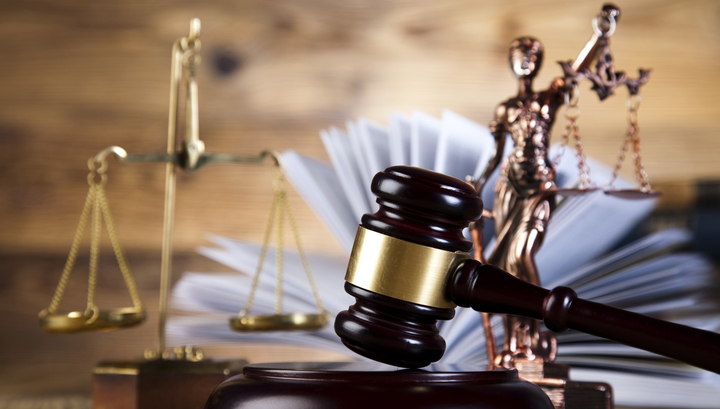 Ҳар бир солиқ тўловчи давлат солиқ хизмати органларининг қарорлари, улар мансабдор шахсларининг ҳаракатлари ёки ҳаракатсизлиги устидан шикоят бериш учун давлат солиқ хизматининг юқори турувчи органига (юқори турувчи мансабдор шахсига) ёки судга мурожаат қилиш ҳуқуқига эга.
19
ЭЪТИБОРИНГИЗ УЧУН РАҲМАТ
20